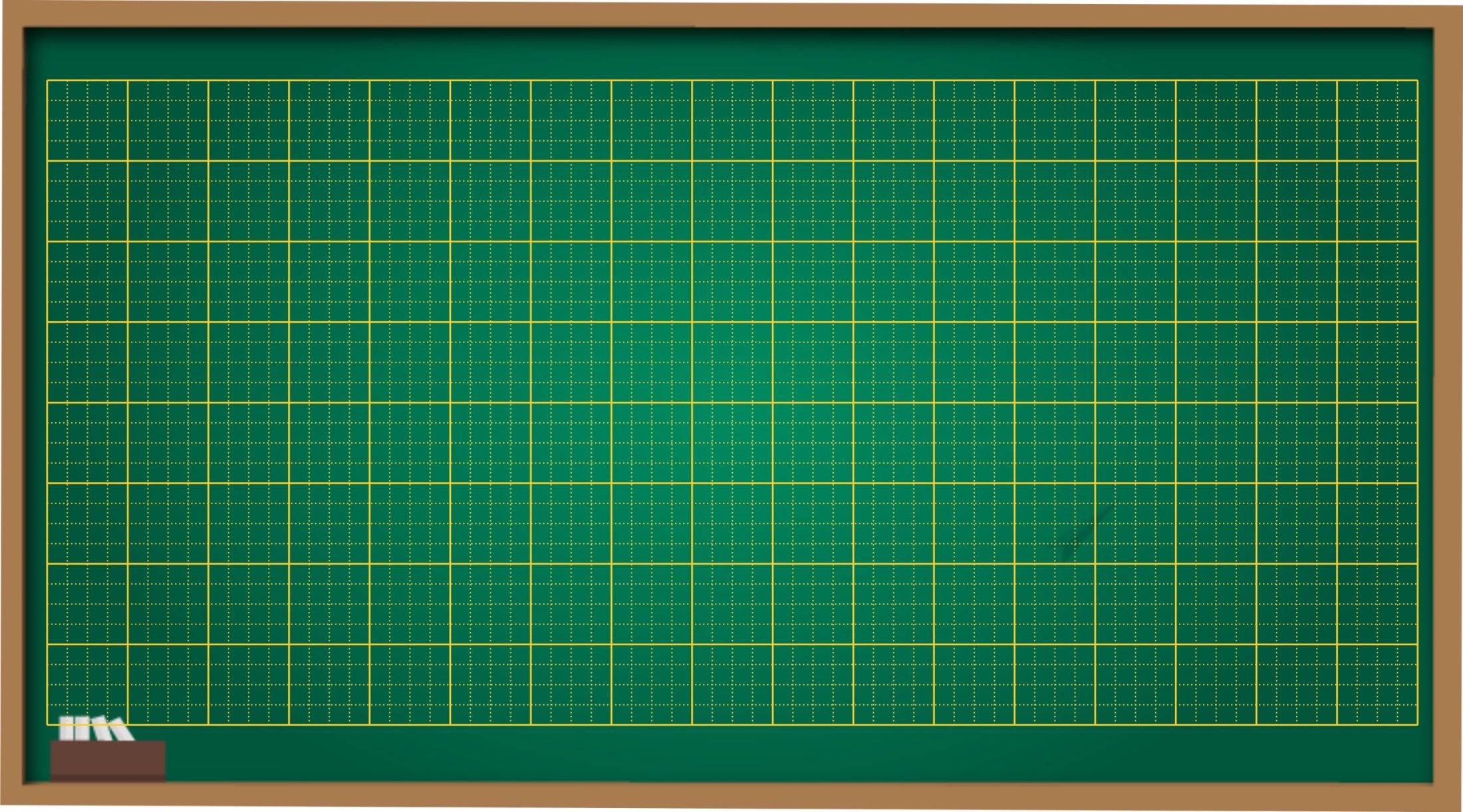 Thứ năm ngày  28 tháng 10 năm 2021
Tiếng Việt
Mở rộng vốn từ về hoạt động thể thao, vui chơi.
Câu nêu hoạt động
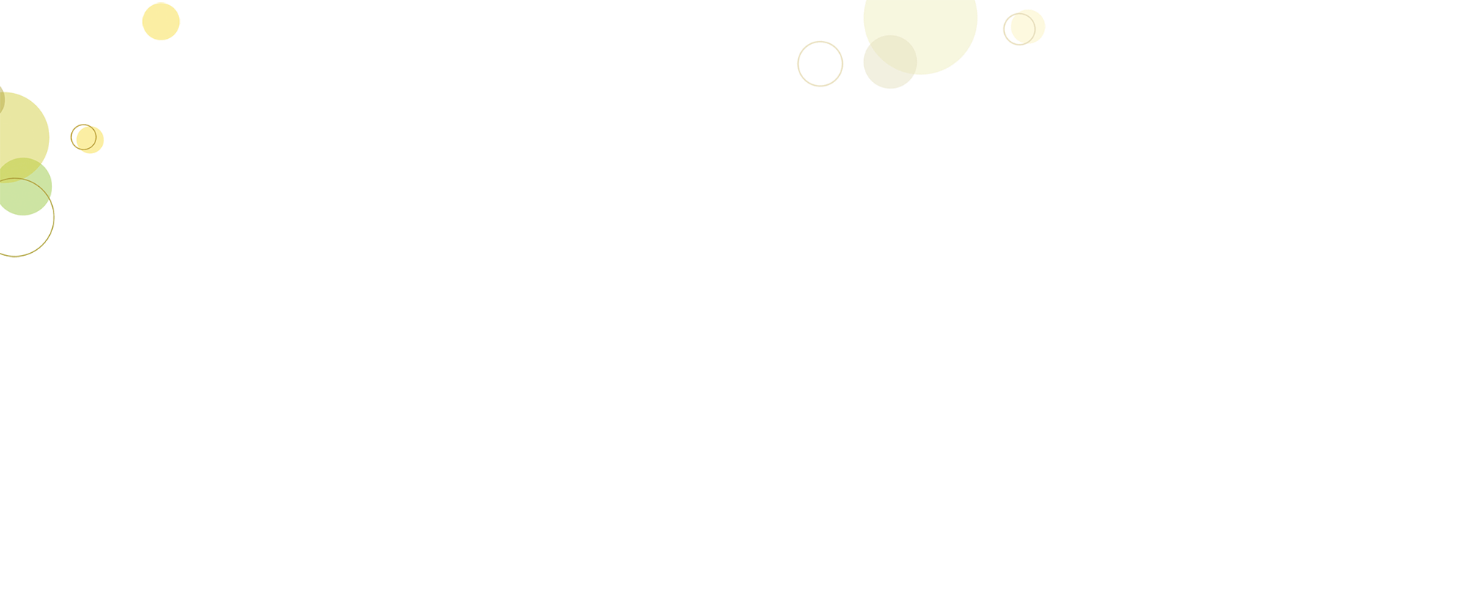 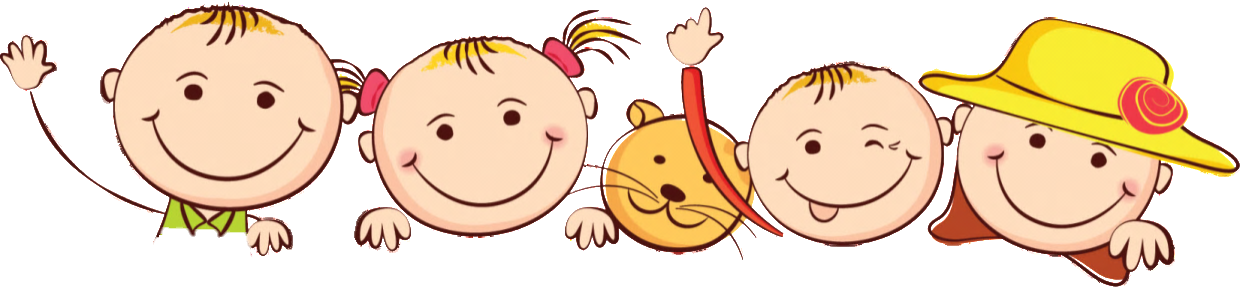 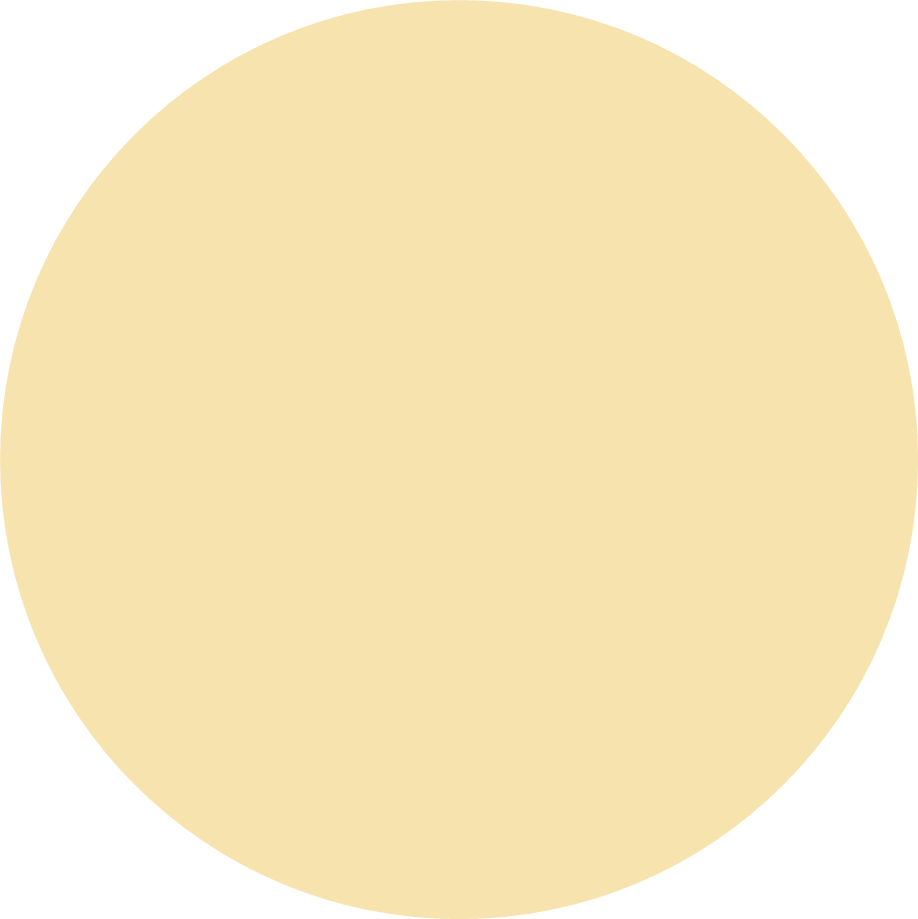 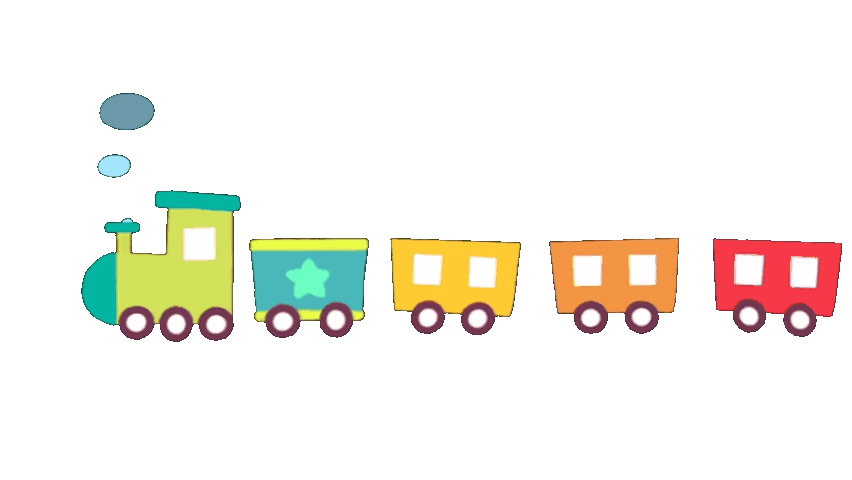 Khởi động
Em hãy đặt  1 câu nêu đặc điểm
Mở rộng vốn từ về hoạt động thể thao, vui chơi.
Câu nêu hoạt động
Luyện tập
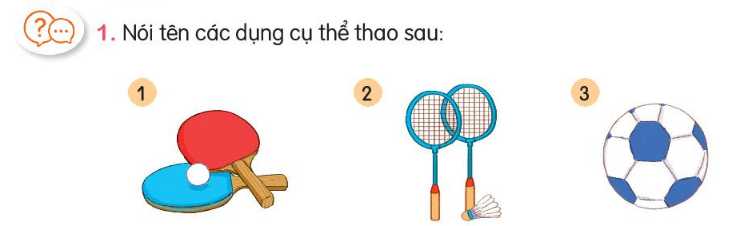 Quả bóng đá
Quả bóng bàn
Vợt bóng bàn
Quả cầu lông
Vợt cầu lông
Bịt mắt bắt dê
Chi chi chành chành
Nu na nu nống
Dung dăng dung dẻ
3. Đặt câu về hoạt động trong mỗi tranh?
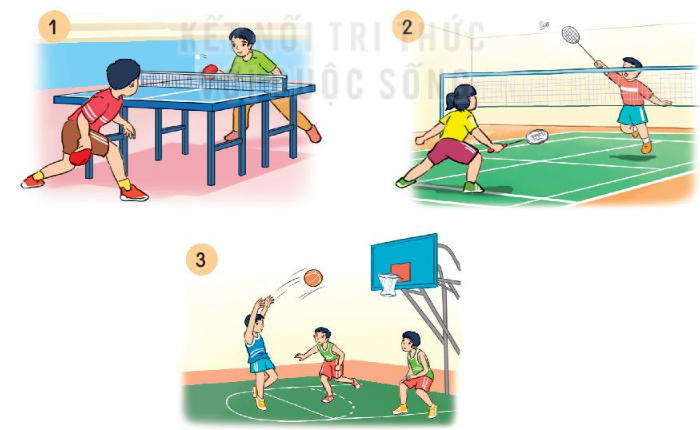 Hai bạn đang chơi cầu lông .
Hai bạn chơi bóng bàn .
Các bạn đang chơi bóng rổ .
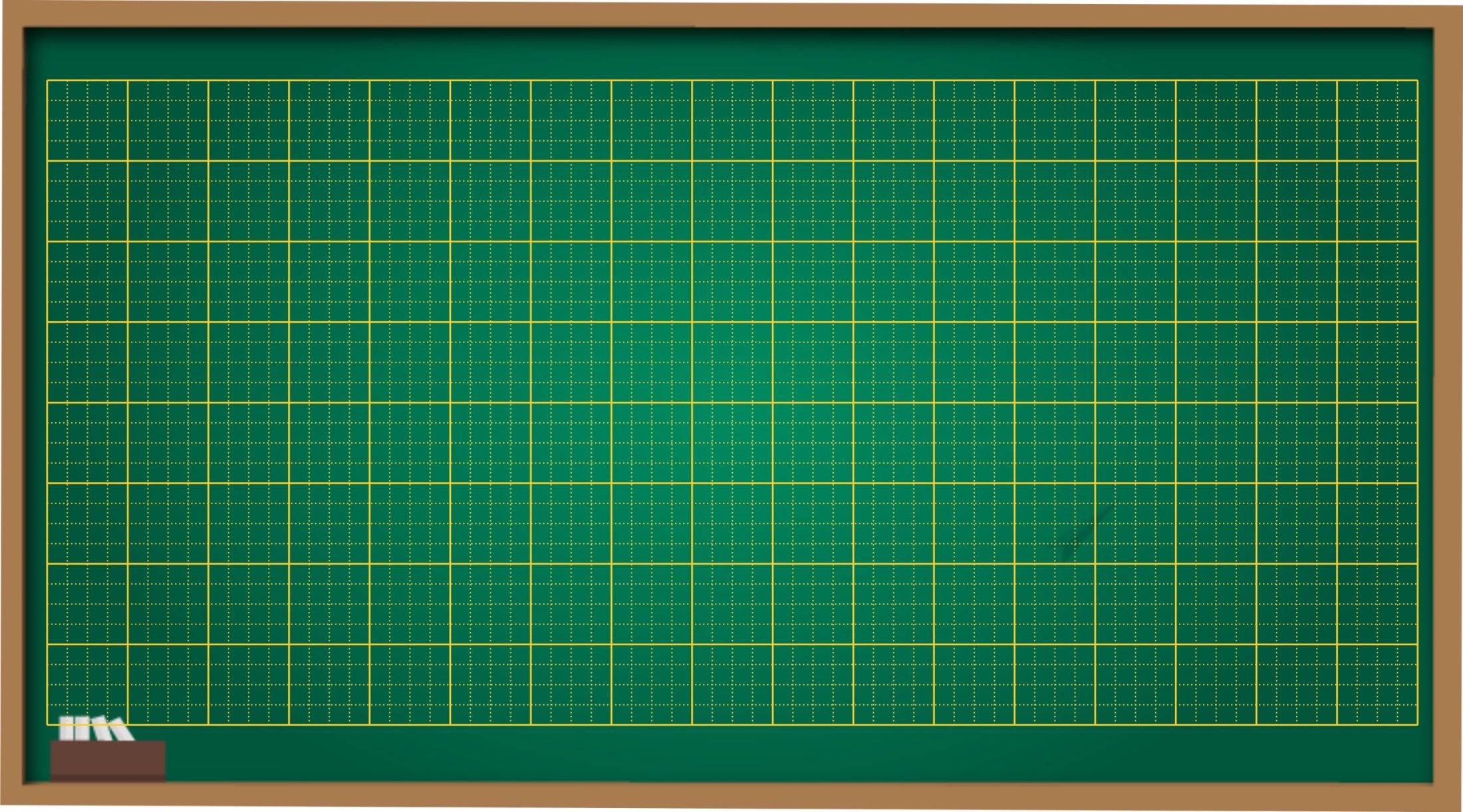 Tiếng Việt
Viết đoạn văn kể về một hoạt động thể thao
hoặc trò chơi
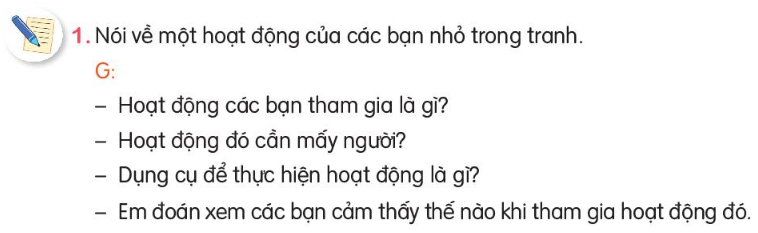 Hoạt động đó cần ba người .
- Các bạn đang chơi nhảy dây .
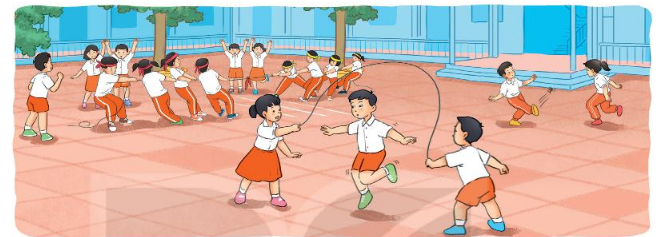 Các bạn cảm thấy rất vui vẻ .
Dụng cụ cần đó là chiếc dây .
2. Viết 3 - 4 câu kể về một hoạt động thể thao hoặc một trò chơi em đã tham gia ở trường.
Gợi ý
Hoạt động thể thao hoặc trò chơi em đã tham gia là gì?
Em tham gia cùng với ai, ở đâu?
Em cảm thấy thế nào khi tham gia hoạt động đó?
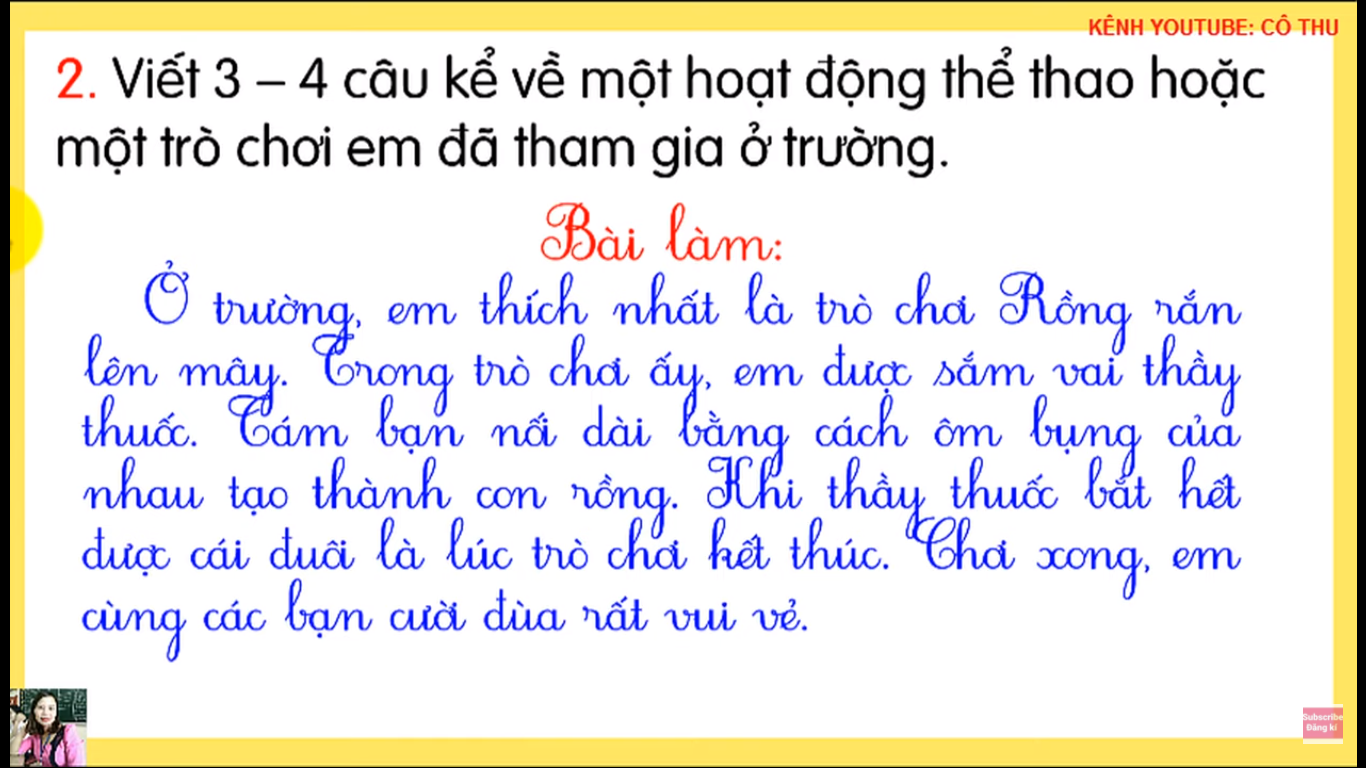 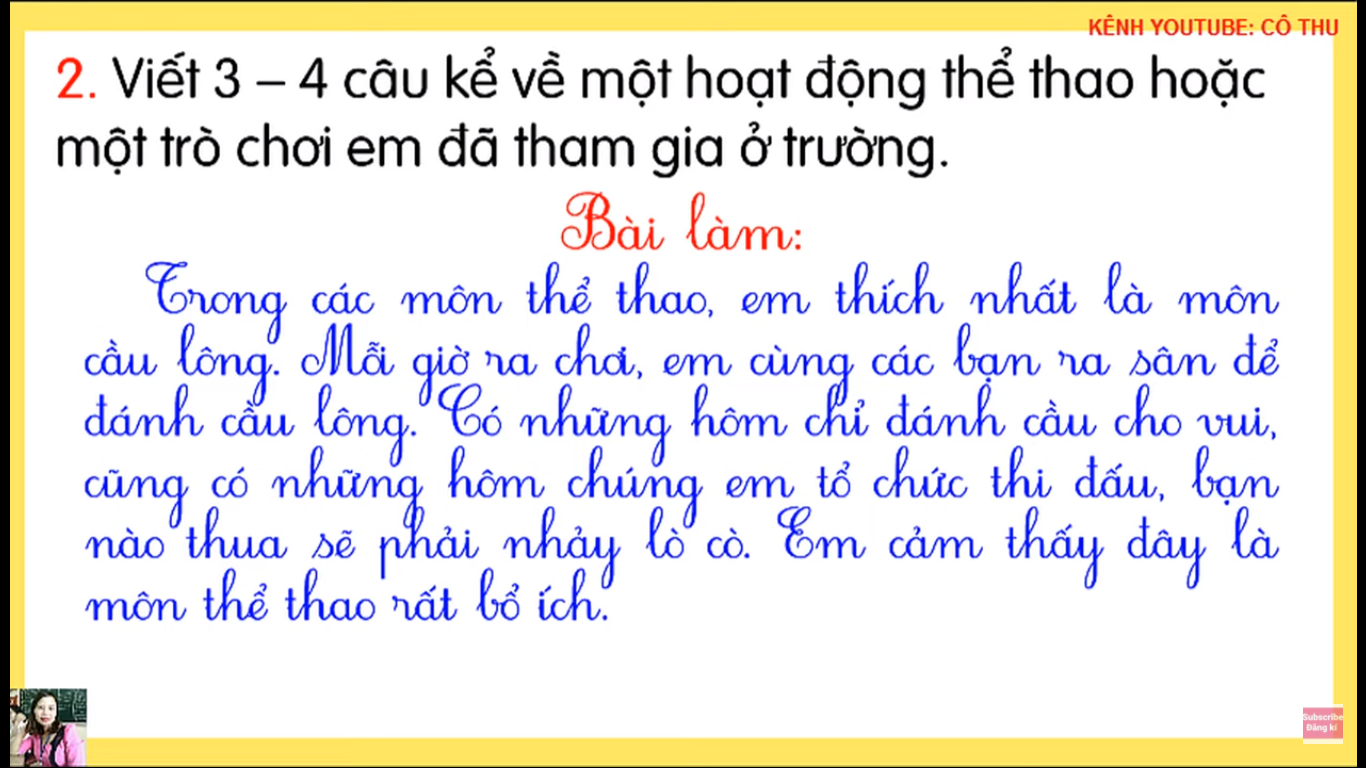 CỦNG CỐ BÀI HỌC
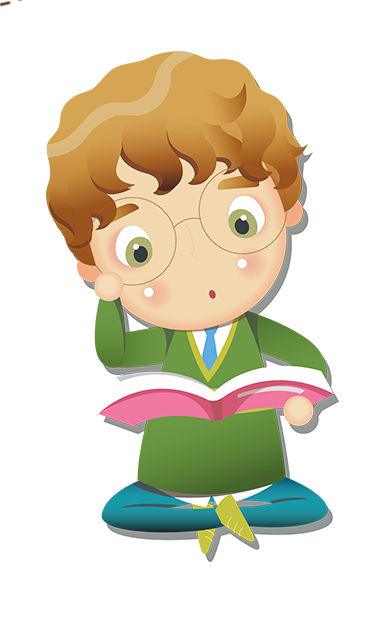 [Speaker Notes: Bài giảng thiết kế bởi: Hương Thảo - tranthao121006@gmail.com]